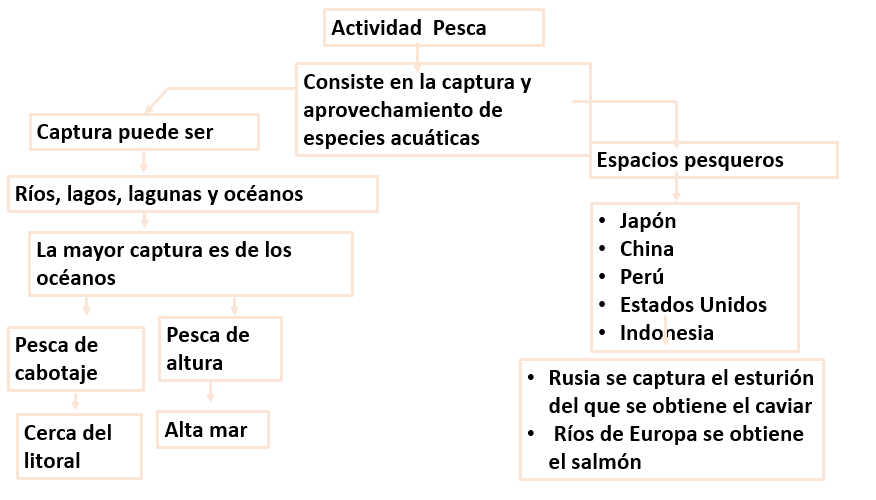 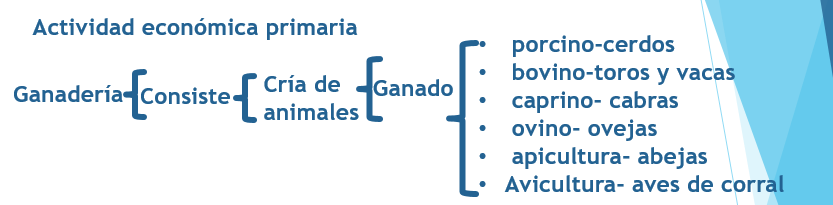 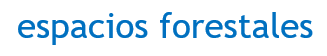 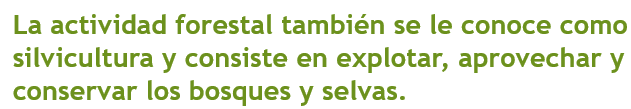 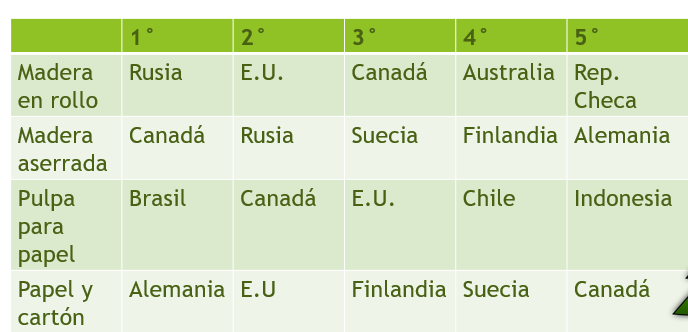 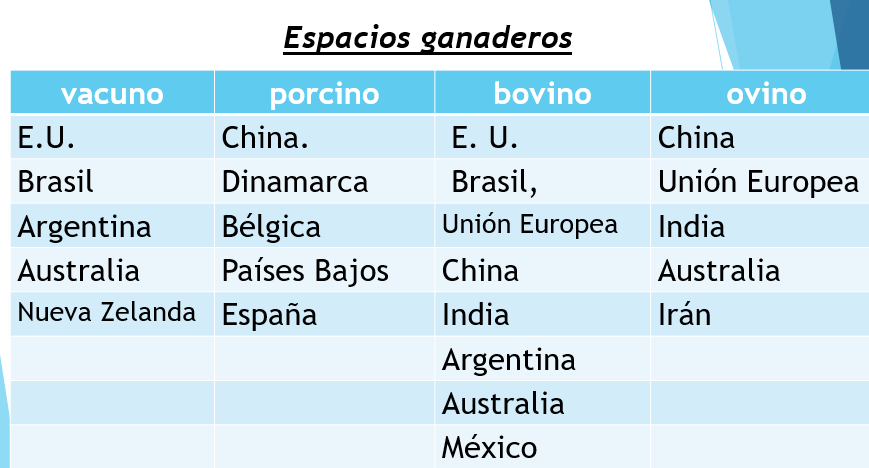 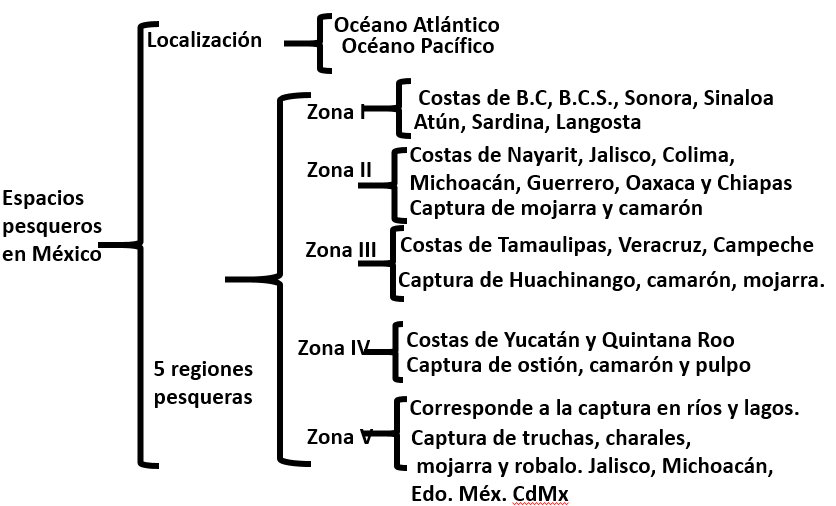 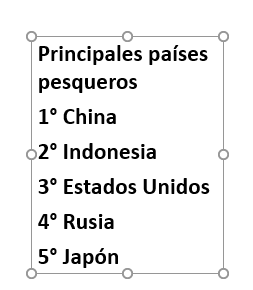 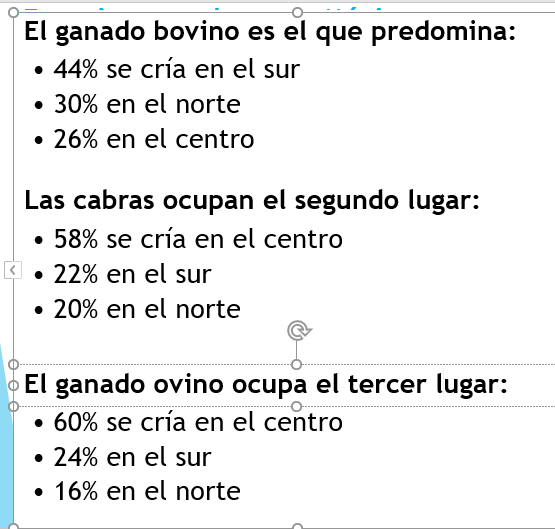 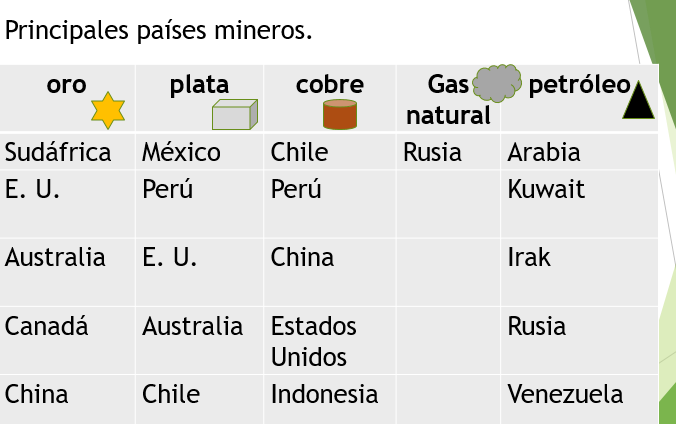 En México
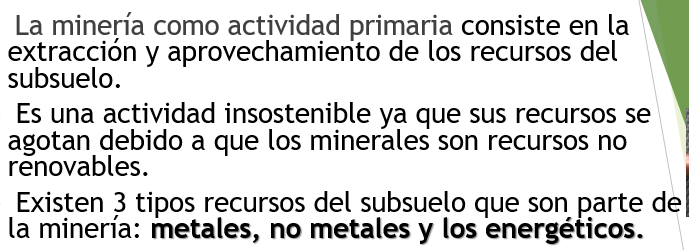 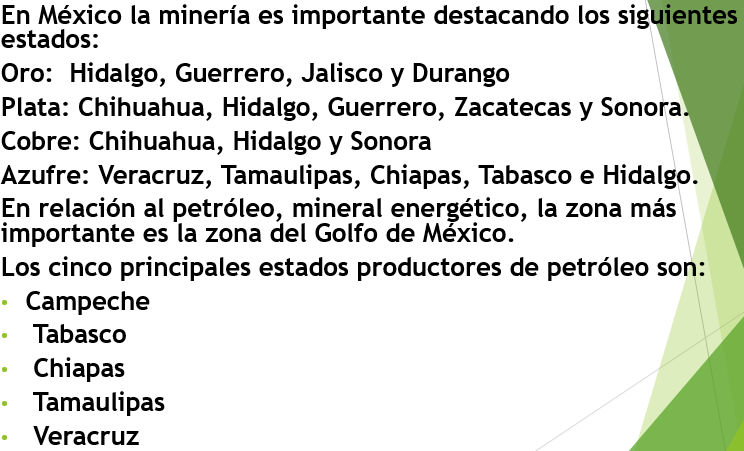 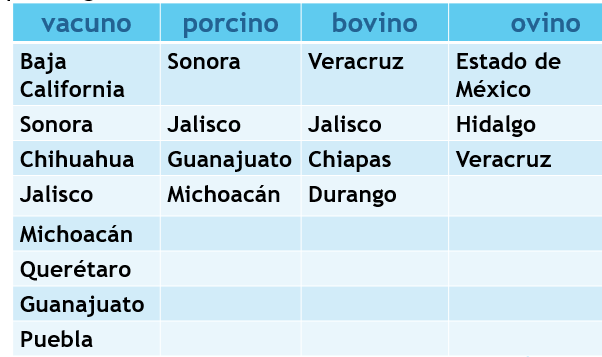 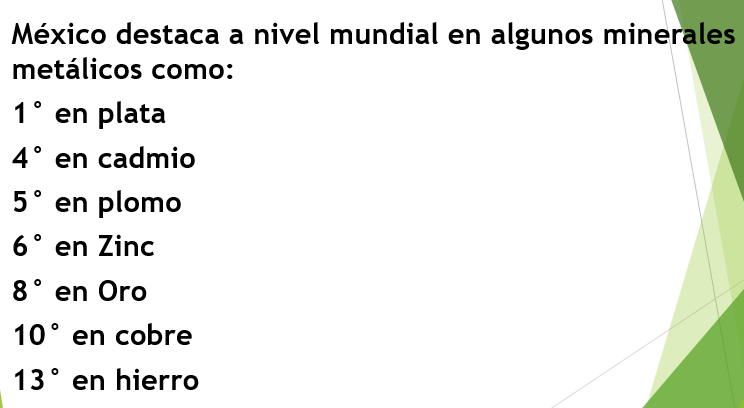